Development of Atomic Theory
Democritus (Philosopher)
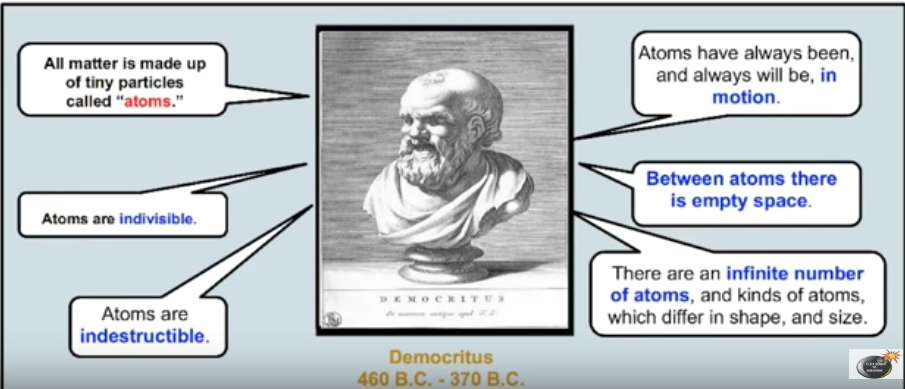 Democritus
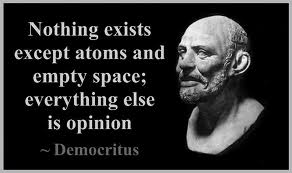 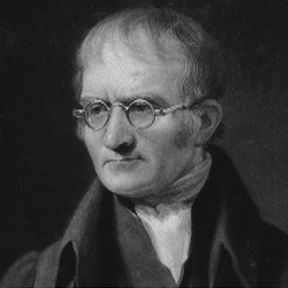 Dalton (Chemist)
1808
Revised atomic theory
Atoms cannot be divided
All atoms of a given element are exactly alike (same size, shape, weight)
Atoms of different elements join to form compounds
Dalton
Now known as the Law of definite proportions: a chemical compound always contains the same elements in the same proportions

Unlike Democritus…Dalton Had Experimental evidence

Dalton’s model: atoms are small, solid, indestructible spheres

Chemical reactions are just atoms being rearranged (combined, separated)
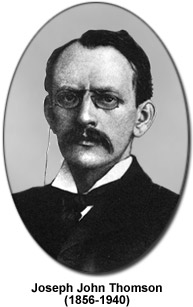 JJ Thomson (Physicist)
1897
Cathode ray experiment
He found that cathode rays were made of negatively charged particles from inside atoms
This showed that atoms could be divided into smaller parts! (electrons)
Thus, he discovered the first subatomic particle!
He called the particle “corpuscles” instead of electrons!  Scientists changed the name later.
Cathode-ray Tube Experiment
JJ Thomson’s Plum Pudding Model
Electrons (negatively charged) are spread throughout the atom
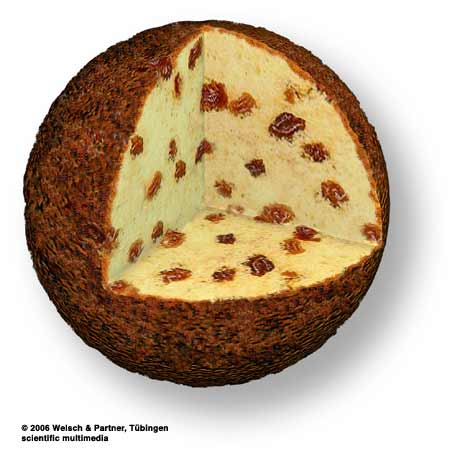 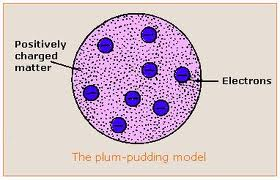 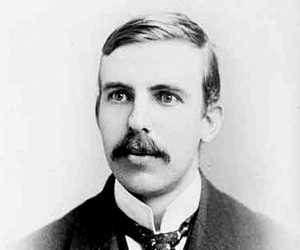 Rutherford
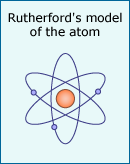 1899
Atoms have a dense, positively charged nucleus
Developed his theory based on the gold-foil experiment
New model of the atom has electrons orbiting the positive nucleus (planetary model)
Gold-foil Experiment
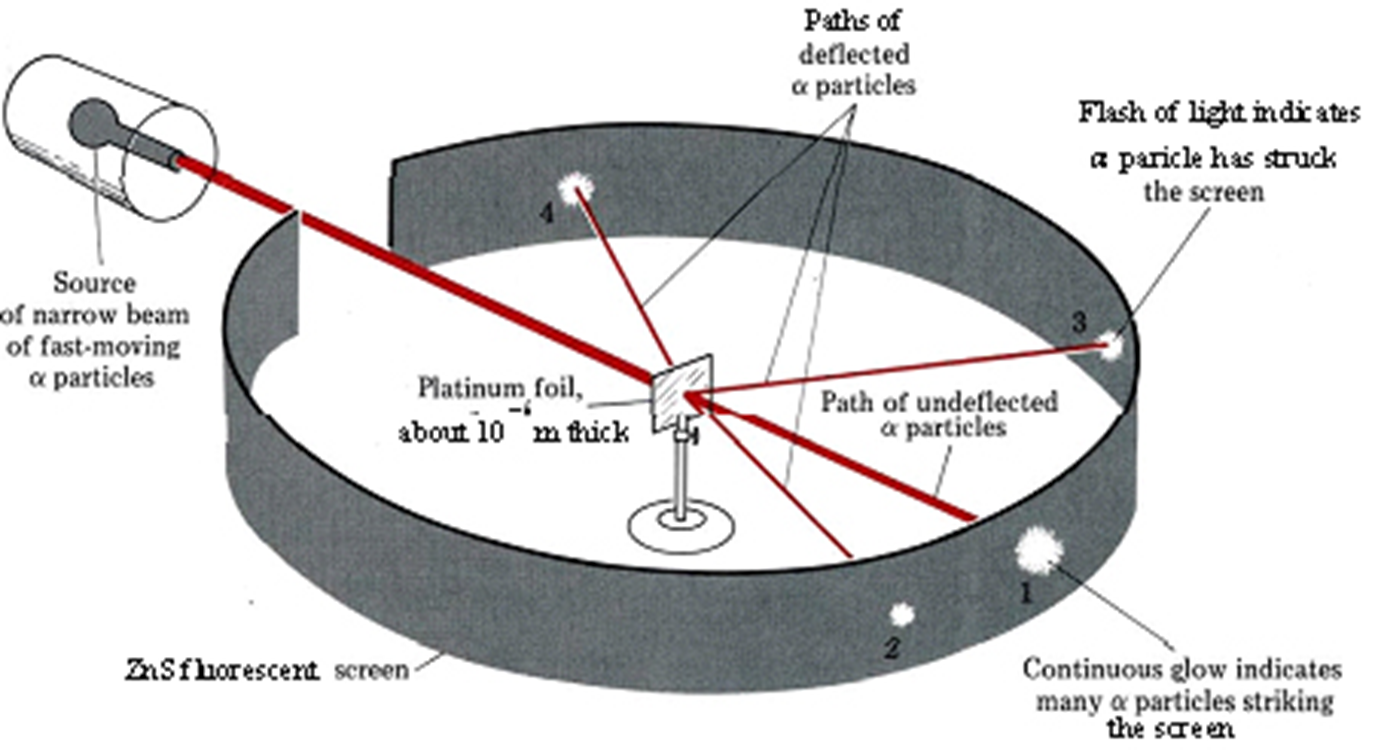 “It was quite the most incredible event that has ever happened to me in my life. It was almost as incredible as if you had fired a 15-inch shell at a piece of tissue paper and it came back and hit you.”
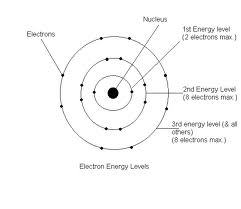 Bohr model
1913

Electrons only in certain energy levels (or shells)

Each level holds a certain number of electrons

“planetary” model of atom
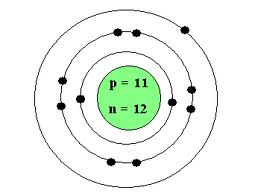 Electron Cloud Model
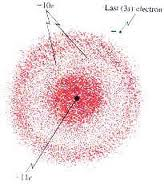 Developed in 1925 by Heisenberg and Schrodinger

Bohr’s model could not explain all electron behavior

Shows movement of electrons
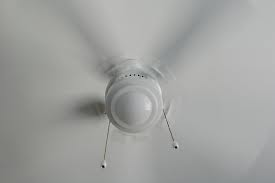 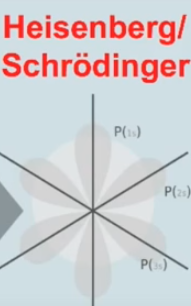 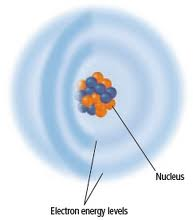 James Chadwick
1932
Discovered the neutron by comparing proton mass to atomic mass
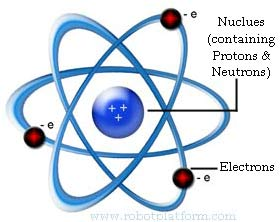